CDS Bayonet Deformation Analysis
Ram C. Dhuley / Fermilab	
PIP-II Technical Workshop
Dec 1-4, 2020
CDS bayonets overview
Looking down the PIP II Linac tunnel to 
understand why bayonets are used
The CDS will use 5*25 = 125 bayonets!
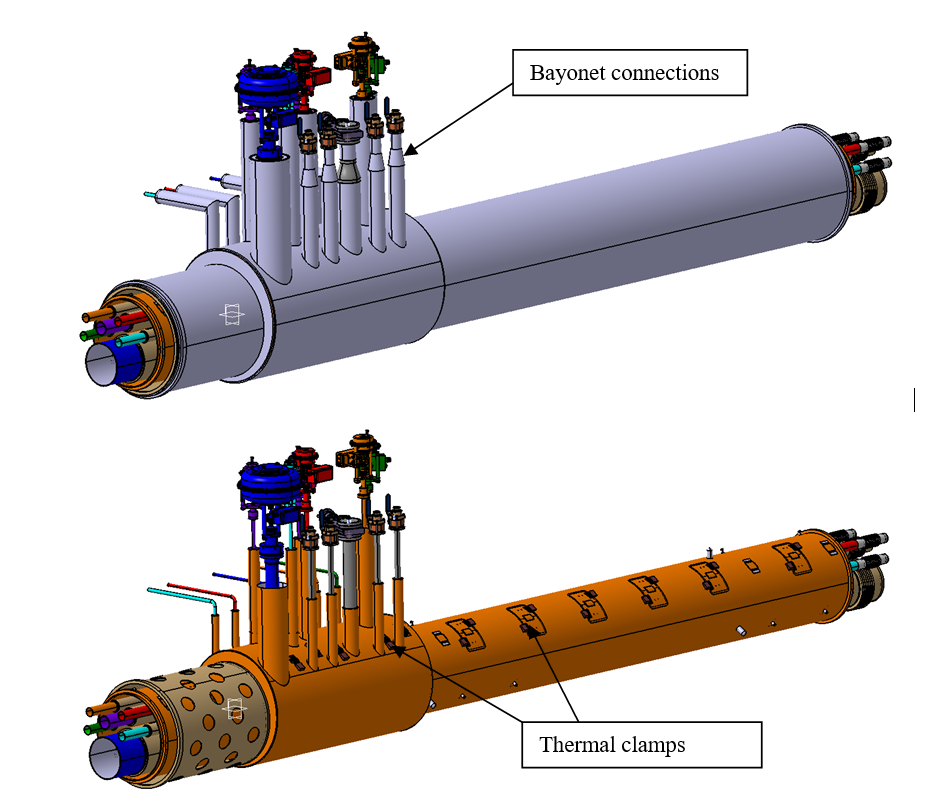 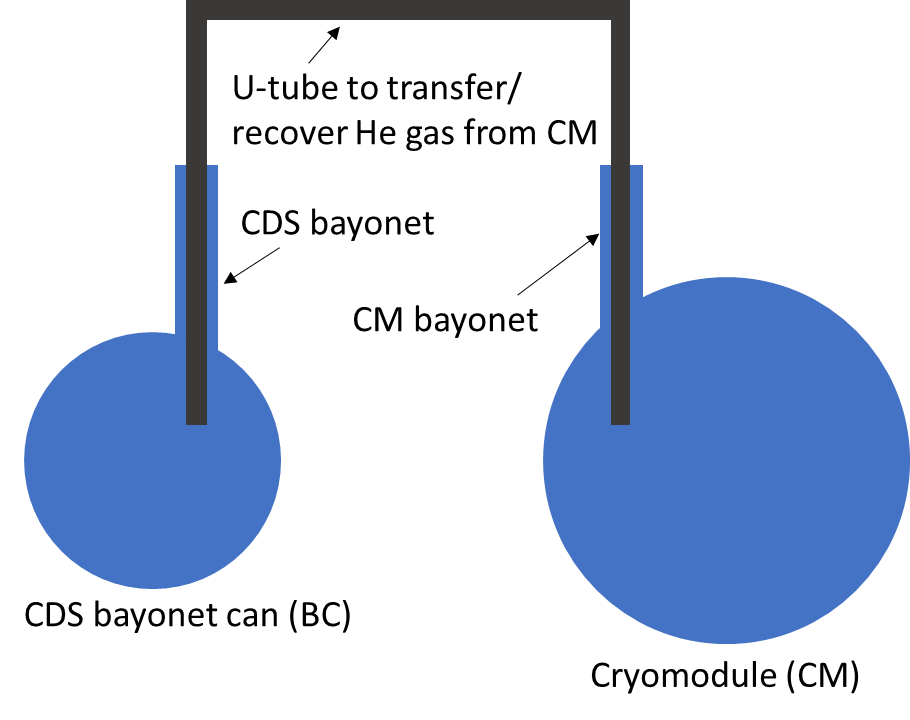 Dec 1-4, 2020
R.C. Dhuley | PIP-II Technical Workshop
2
CDS bayonets overview
Each bayonet is designed to have
4 x DN20 bayonets (2 x HTTS + 2 x LTTS)
1 x DN65 bayonet (2 K return)
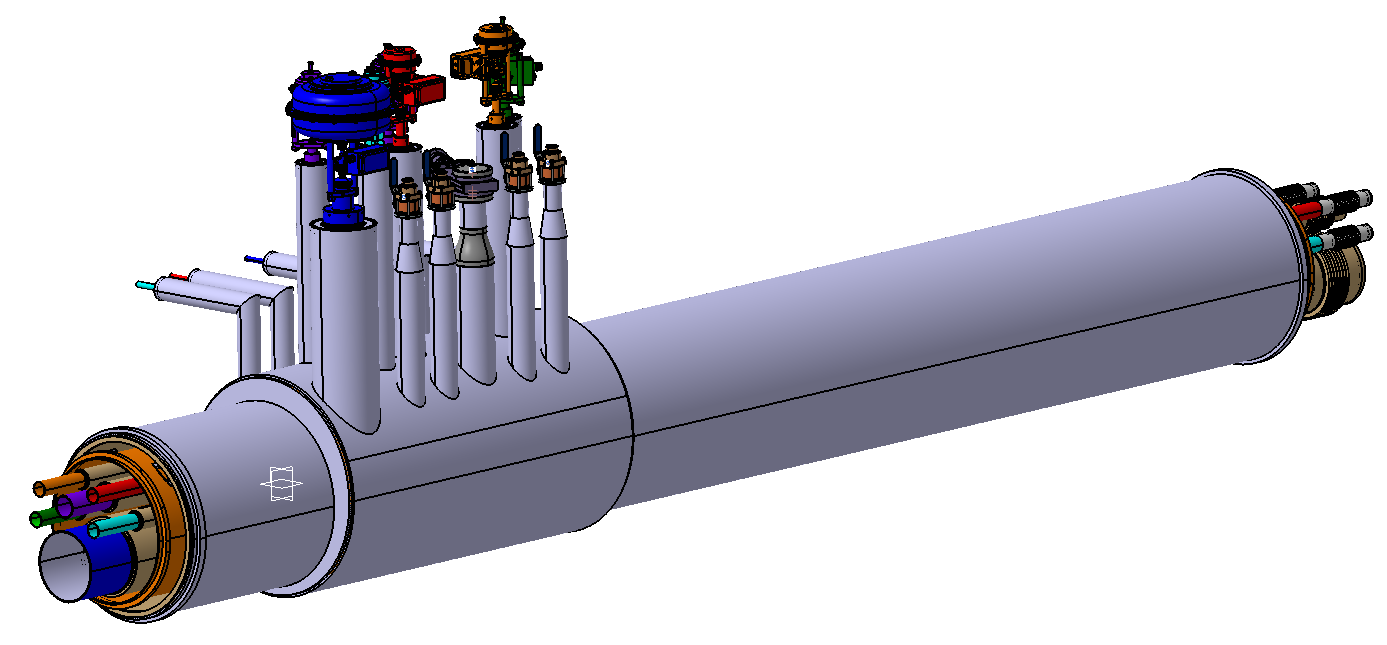 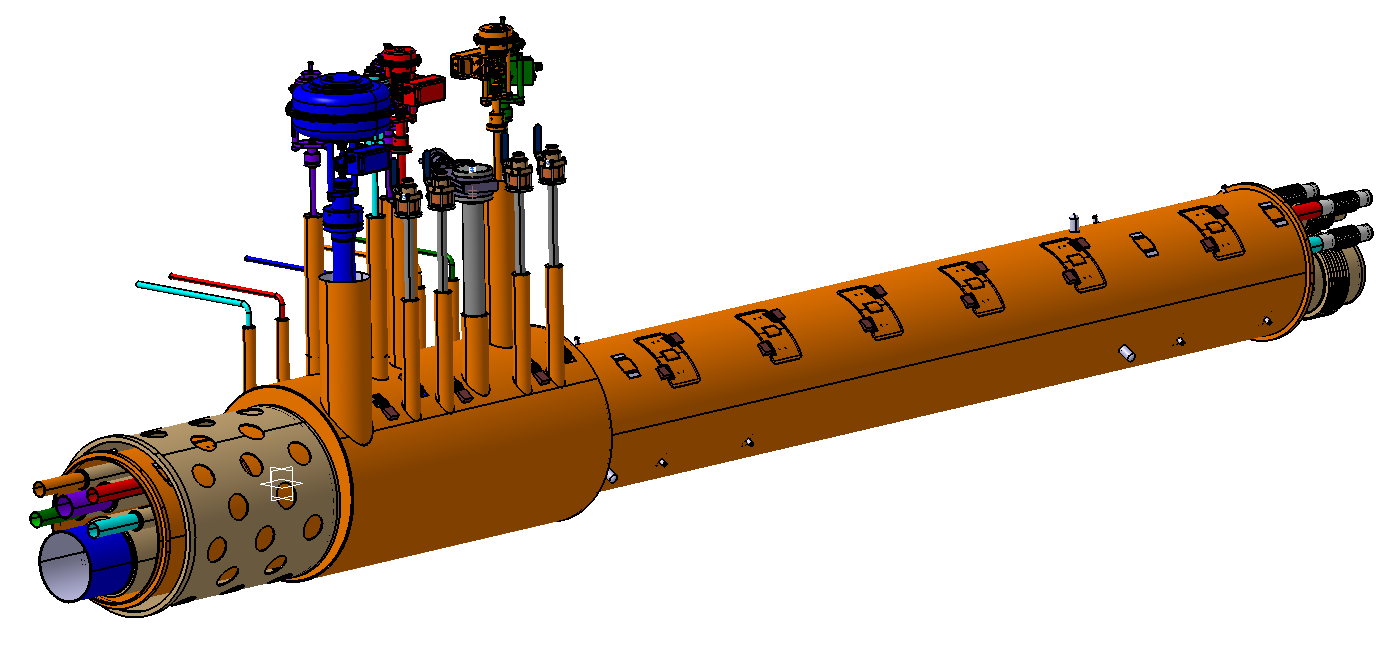 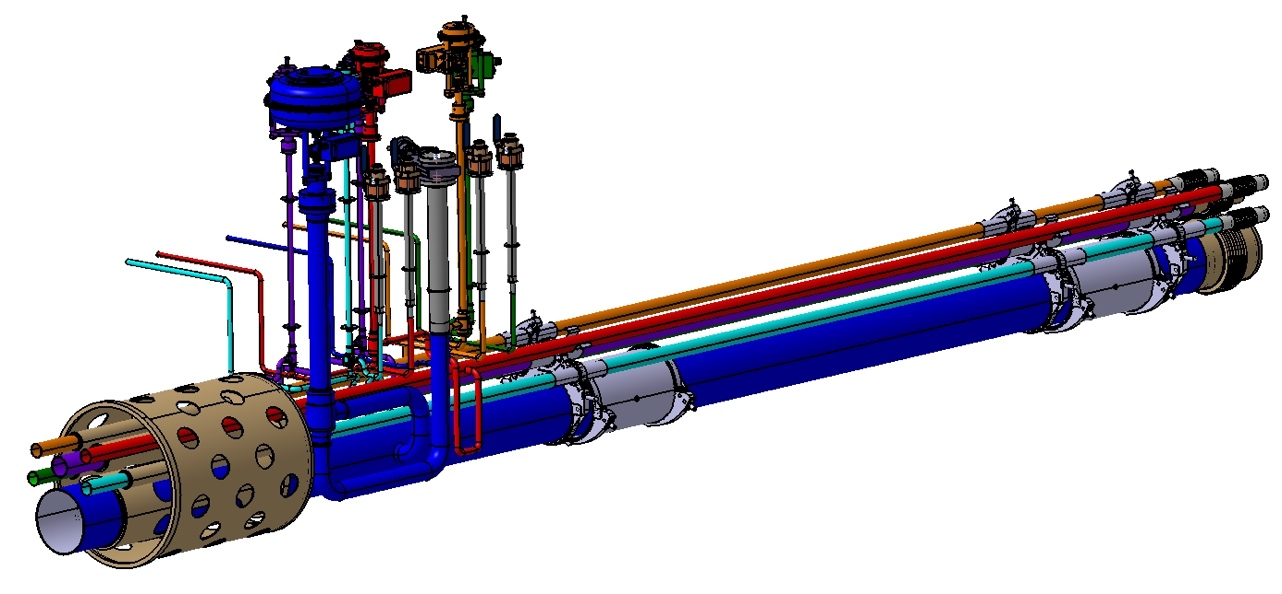 Dec 1-4, 2020
R.C. Dhuley | PIP-II Technical Workshop
3
Why to do a deformation analysis for the CDS bayonets?
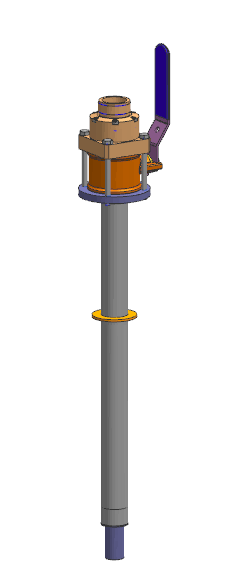 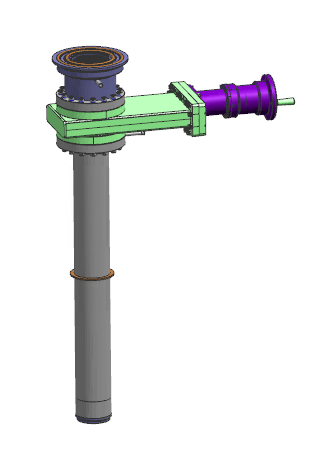 Both the bayonets are long, thin-walled pipes
DN20 -> 485 mm long, 0.889 mm wall
DN65 -> 630 mm long, 0.889 mm wall
The bayonet pipes may deform during
Construction and assembly with the process pipes
Cooldown and cryogenic process operation
How much deformation is acceptable before
CODE allowable stress is exceeded?
Fabrication vendor specification
Design input for process pipe flexibility
DN20
DN60
Dec 1-4, 2020
R.C. Dhuley | PIP-II Technical Workshop
4
CODE allowable stresses
Material for bayonets
SS304L (1.4306) – minimum applicable temperature is -273 0C
Dec 1-4, 2020
R.C. Dhuley | PIP-II Technical Workshop
5
Deformation analysis using FEM (courtesy: Ang Lee, Fermilab)
Boundary conditions
Cases considered
Bayonets at room temperature
Bayonets with temperature profile 
     during cryogenic process operation
DN20 – seamless pipe
     DN65 – welded pipe
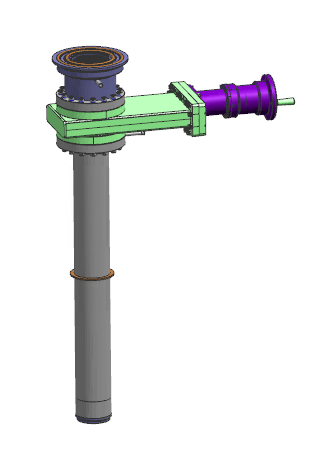 Fixed point
(connection to vacuum vessel)
Material properties sourced from
The CODEs – room temperature 
      structural properties
NIST - temperature dependent 
      linear expansion and thermal 
      conductivity.
Apply lateral deformation 
1,2..5 mm
(comes from the movement of 
process pipes; assumed “free” axially)
Dec 1-4, 2020
R.C. Dhuley | PIP-II Technical Workshop
6
Deformation analysis using FEM
Meshing
Flange assembly – 20 node solid element with <2 mm mesh size
Thin wall pipe – 8 node shell element, 2 mm size (0.889 mm wall)
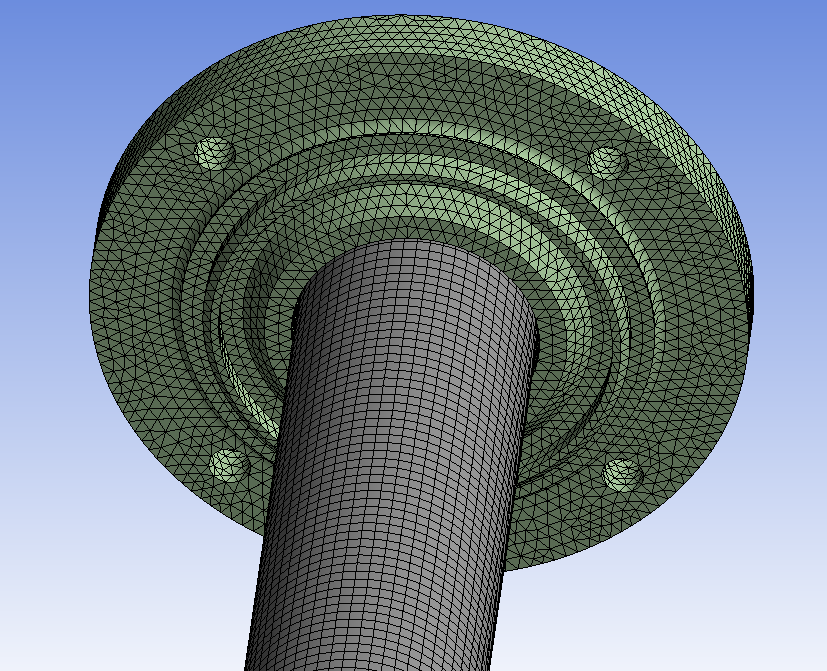 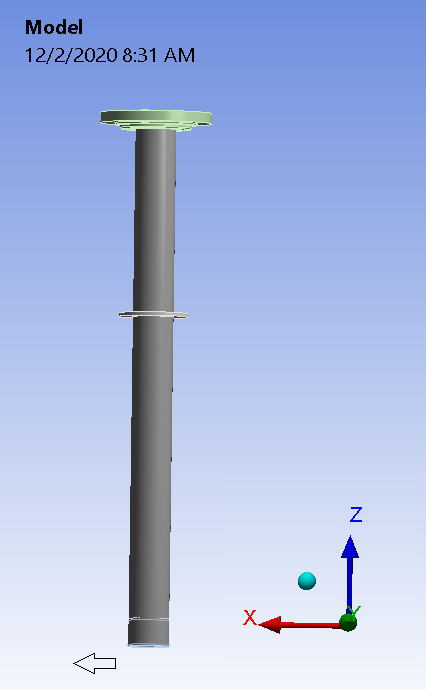 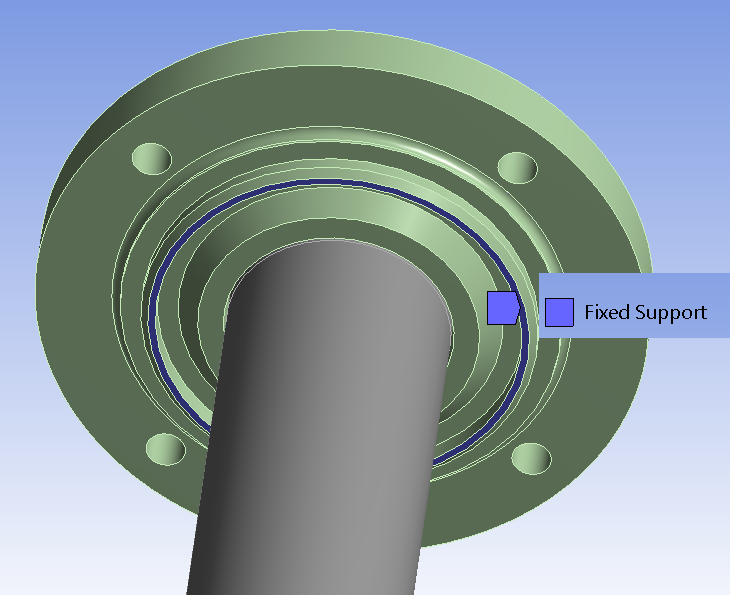 Apply lateral deformation
Dec 1-4, 2020
R.C. Dhuley | PIP-II Technical Workshop
7
Sample FEA results
DN20, 1 mm deformation,
room temperature
DN65, 2 mm deformation, 
cryogenic operation
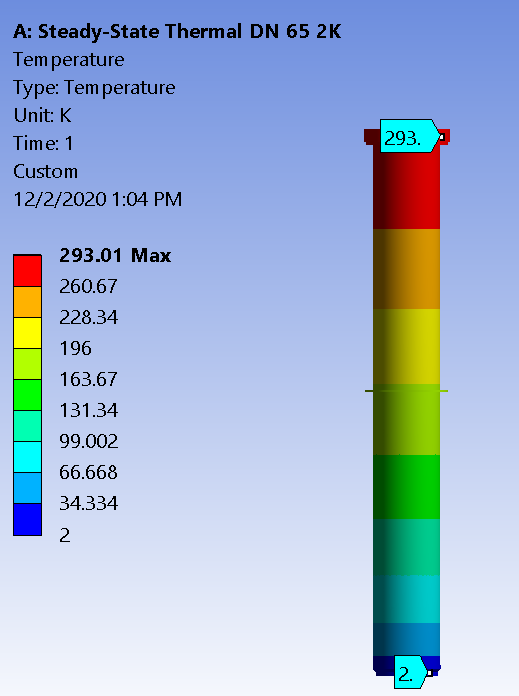 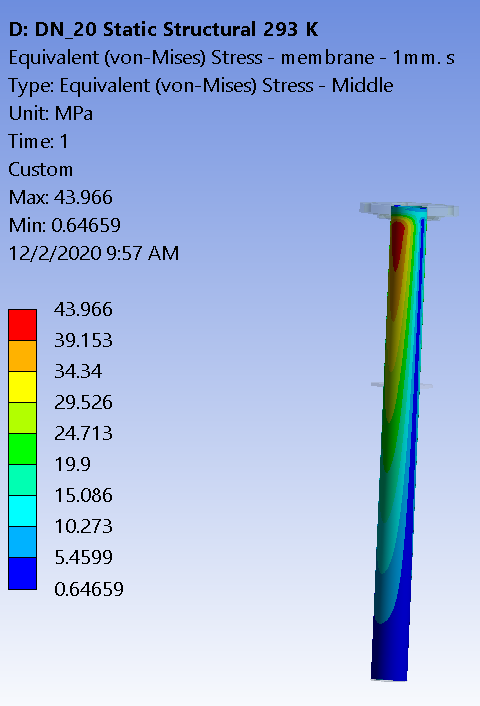 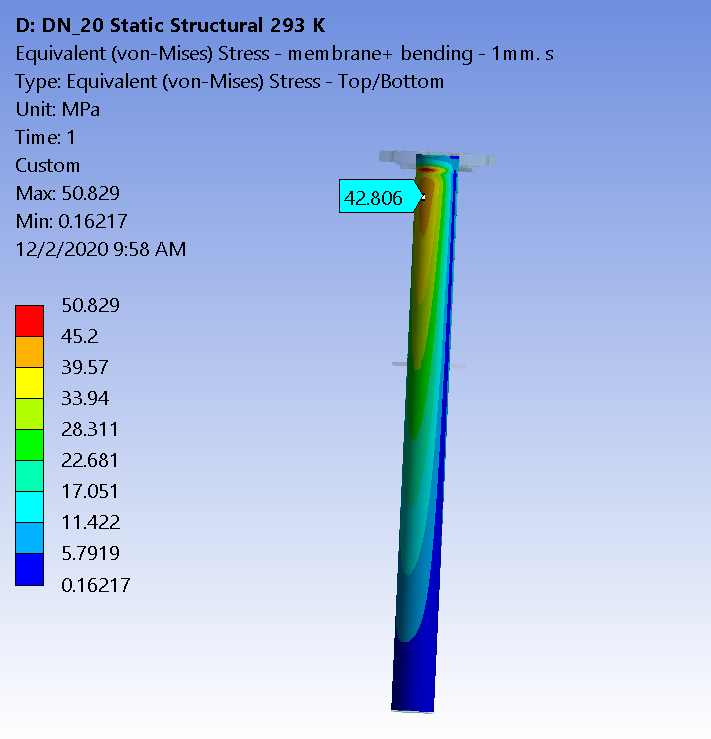 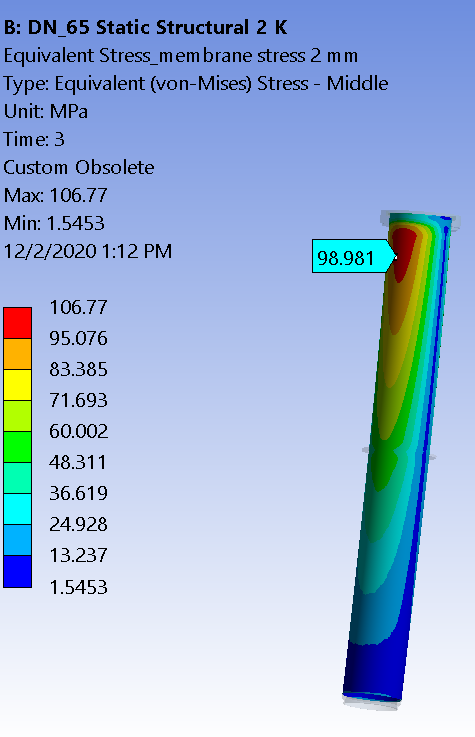 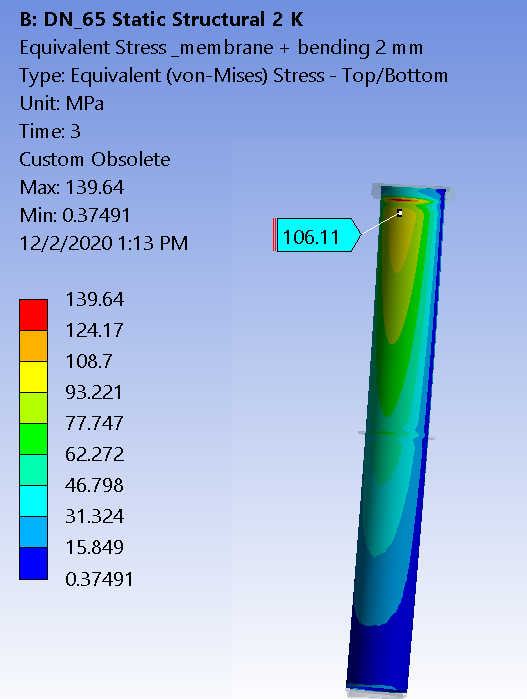 Dec 1-4, 2020
R.C. Dhuley | PIP-II Technical Workshop
8
DN20: Calculated stresses and allowable deformation
Per EN 13458-2 code:
Membrane stress < 172 MPa
Membrane and bending stress < 286.6 MPa
Allowable displacement < 4 mm
Per ASME SECTION VIII,DIV II
Membrane stress < 115.1 MPa;
Membrane + Bending stress < 172.7 MPa.
Allowable displacement < 3 mm
(linear interpolation of the stresses from 2 mm and 4 mm displacement)
Dec 1-4, 2020
R.C. Dhuley | PIP-II Technical Workshop
9
DN65: Calculated stresses and allowable deformation
Per EN 13458-2 code:
Membrane stress < 172 MPa
Membrane and bending stress < 286.6 MPa
(not clear if the EN code distinguished welded vs. seamless)
Allowable displacement < 3 mm
Per ASME SECTION VIII,DIV II
Membrane stress < 97.9 MPa
Membrane + Bending stress < 146.9 MPa
Allowable displacement < 2 mm
Dec 1-4, 2020
R.C. Dhuley | PIP-II Technical Workshop
10
Thanks and we welcome inputs/feedback
Dec 1-4, 2020
R.C. Dhuley | PIP-II Technical Workshop
11